*Rules for Kentucky Eagle Wine & Spirits PowerPoints

Headline font is Source Serif Pro Bold. Download here.
Body copy font is Open Sans. Download here.
PLEASE DO NOT USE ANY OTHER FONTS!!!

Make sure to always keep enough clear space around images and text.

Do not use all caps for body copy. It is difficult to read.
Title of Presentation.
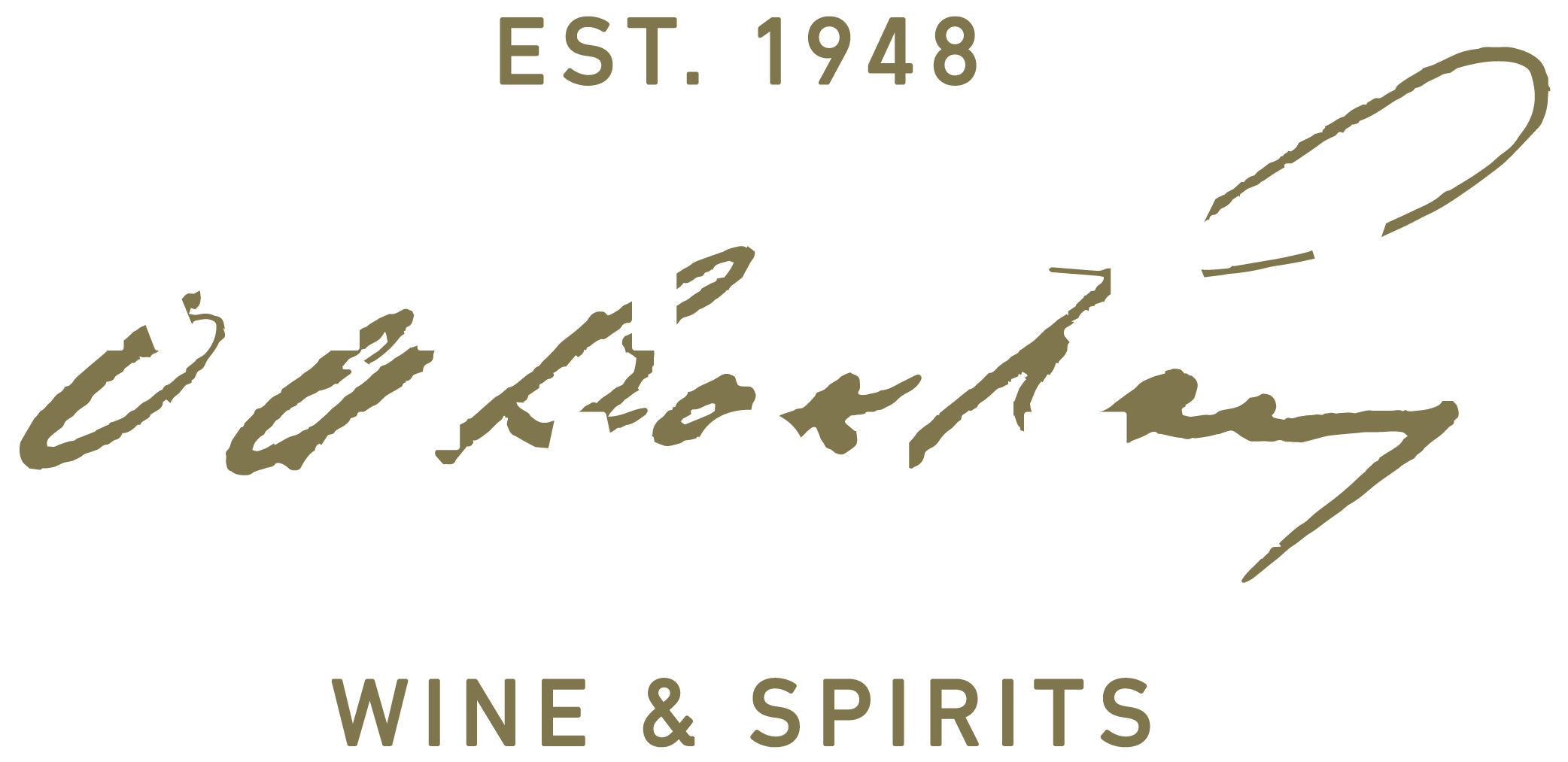 Tony Melcher
Human Resources
Title of slide goes here
List item one
 List item number two
 Third list item
 Another list item
 Fifth list item
Title of slide goes here
List item one
 List item number two
 Third list item
 Another list item
 Fifth list item
Title of slide goes here
This layout is for a slide with a large body of text. Lorem ipsum dolor sit amet, consectetur adipiscing elit, sed do eiusmod tempor incididunt ut labore et dolore magna aliqua. Ut enim ad minim veniam, quis nostrud exercitation ullamco laboris nisi ut aliquip ex ea commodo consequat. 
Duis aute irure dolor in reprehenderit in voluptate velit esse cillum dolore eu. Ut enim ad minim veniam, quis nostrud exercitation ullamco laboris nisi ut aliquip ex ea commodo consequat. Ut enim ad minim veniam, quis nostrud exercitation ullamco laboris nisi ut aliquip ex ea commodo consequat.
Ut enim ad minim veniam, quis nostrud exercitation ullamco laboris nisi ut aliquip ex ea commodo consequat.
Name of Section Here
Title of slide
Teamwork
Accountability
This layout is for a slide with a graphic or image on the right half of the slide. Lorem ipsum dolor sit amet, consectetur adipiscing elit, sed do eiusmod tempor incididunt ut labore et dolore magna aliqua. Ut enim ad minim veniam, quis nostrud exercitation ullamco laboris nisi ut aliquip ex ea commodo consequat.
Because it takes four wheels to drive a truck.
Don’t pass the buck. Keep it to spend on your favorite beverage.
Community
Integrity
To move forward we have to give back.
Do what is right, not what is easy.
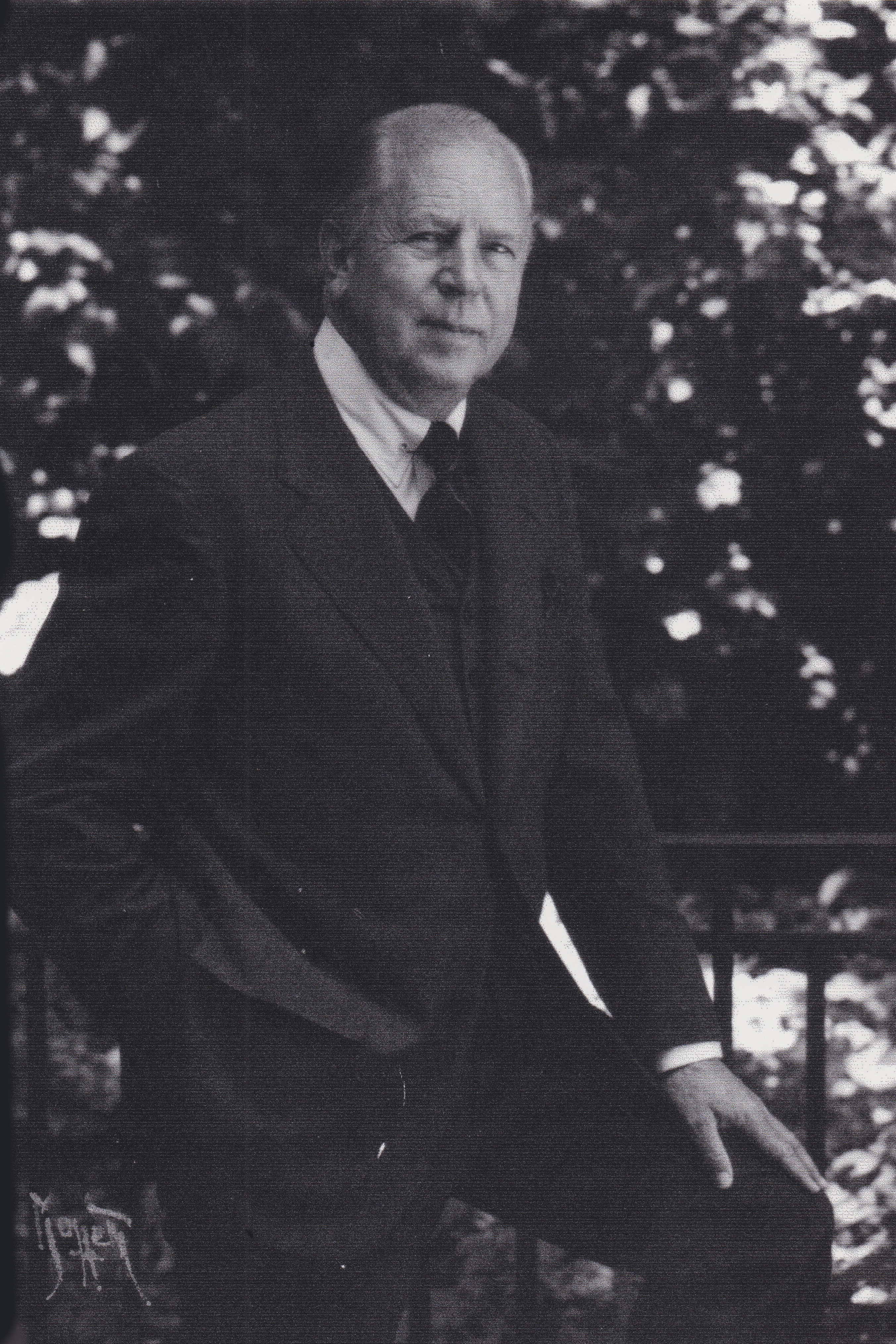 Title of slide
This layout is for a slide with a graphic or image on the left half of the slide.
Lorem ipsum dolor sit amet, consectetur adipiscing elit, sed do eiusmod tempor incididunt ut labore et dolore magna aliqua. Ut enim ad minim veniam, quis nostrud exercitation ullamco laboris nisi ut aliquip ex ea commodo consequat.
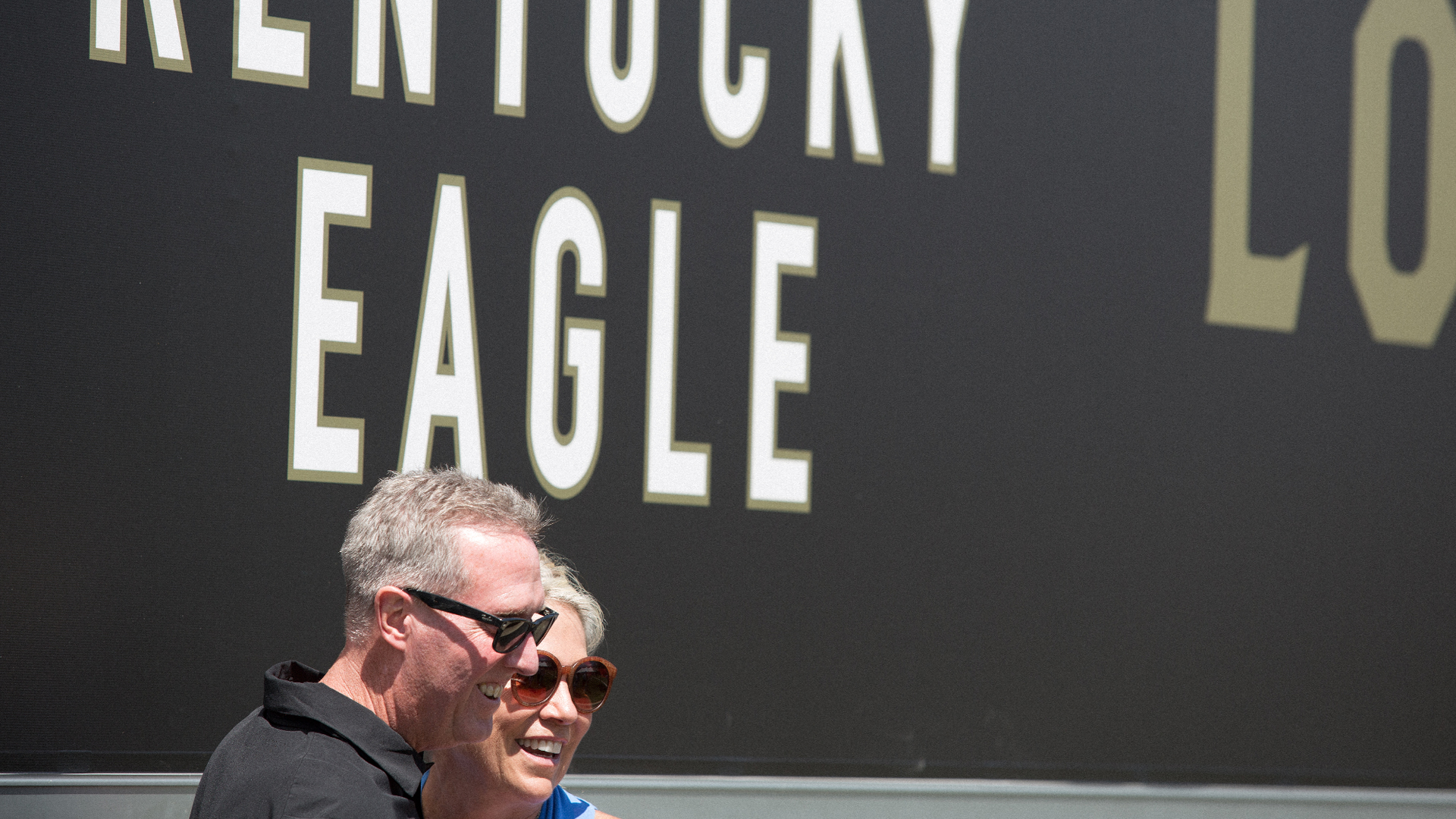 Full image slide
“This is a quote about Kentucky Eagle. Kentucky Eagle is in the happy hour, long weekend, after 5 o’clock business. We are a family-built company, delivering the best beer, wine, spirits, and food products come hell or high water. Our team works harder and longer, striving for excellence in everything we do. We are leaders in the industry. And we’re proud of it.”
-Tony Melcher, Title
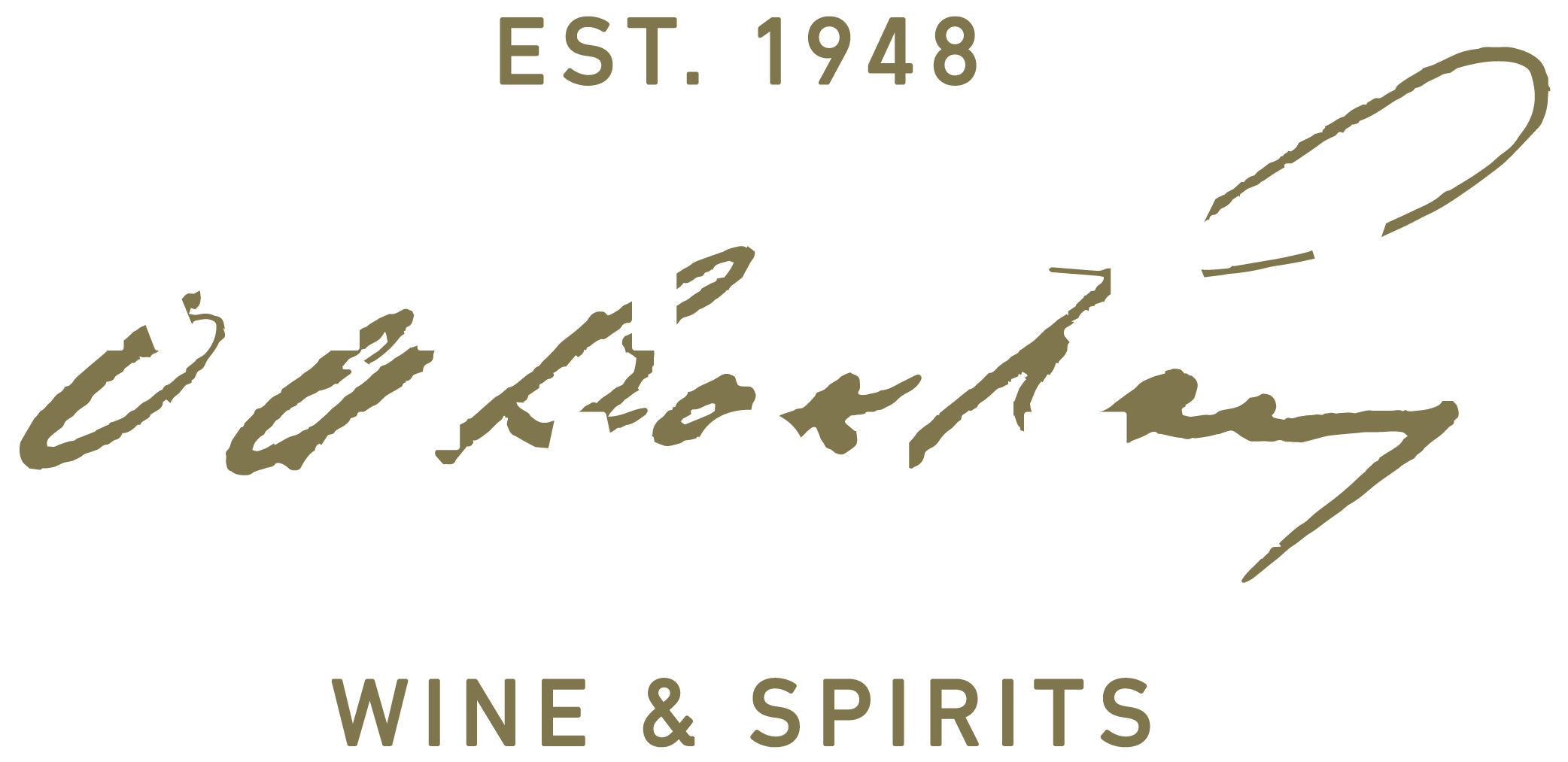 Thank you for all that you do.
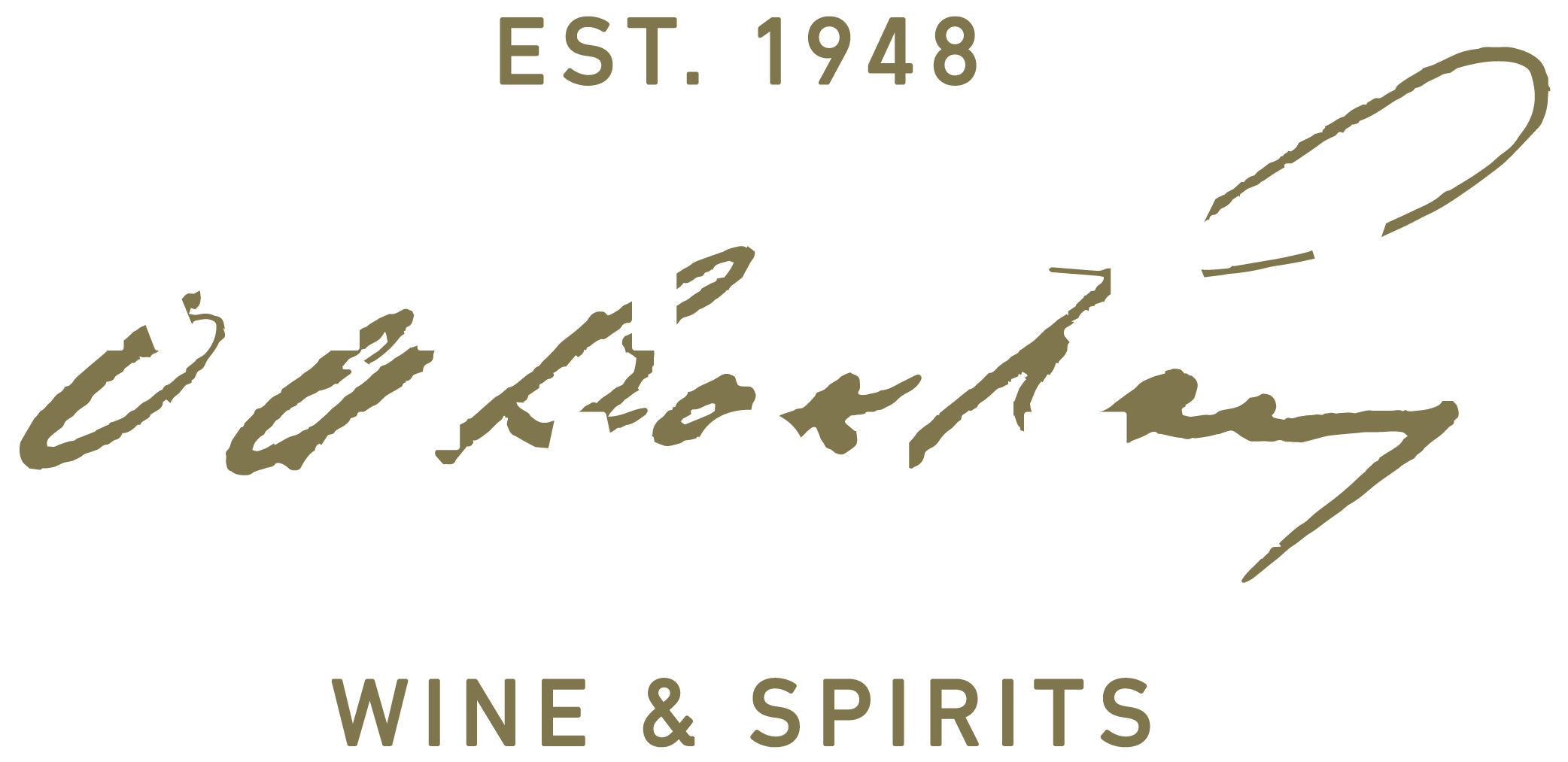